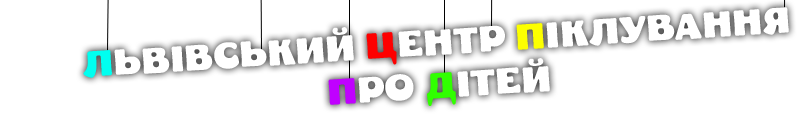 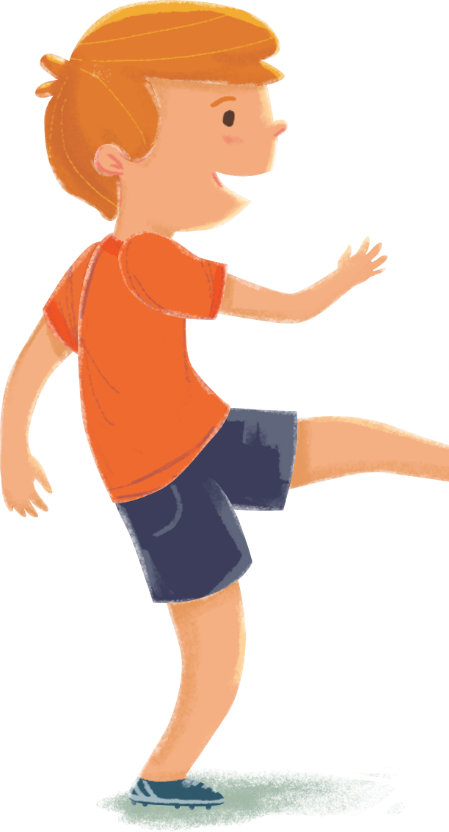 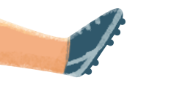 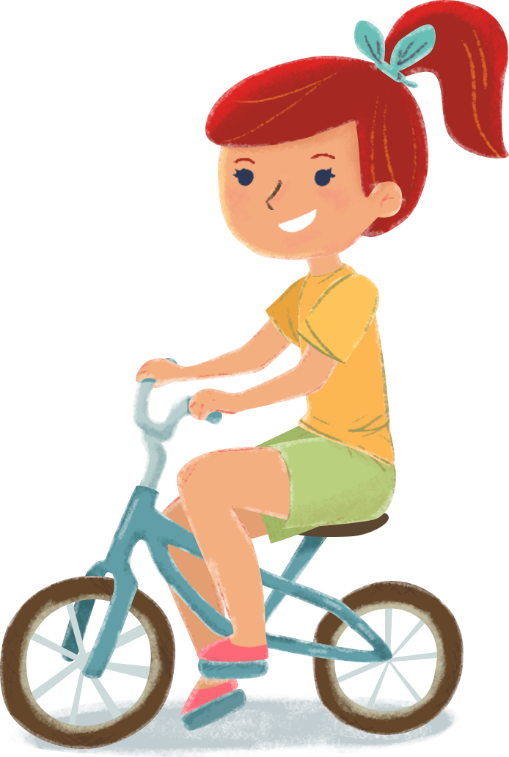 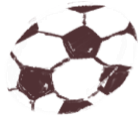 Львівський центр піклування про дітей розпочав свою роботу у січні2001 року.Протягом 16 років роботи Дитячий центр відвідало більше 400 дітей ,також змінювались працівники та приміщення.Все ж залишається незмінним одне-діти ,які потребують тепла і підтримки.))))))))
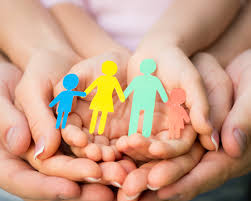 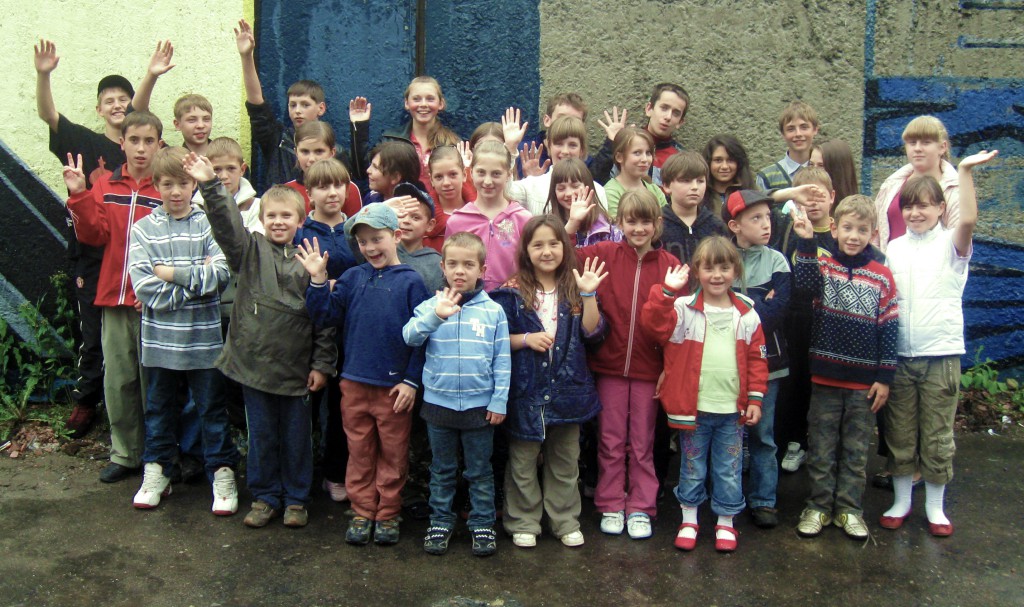 Діяльність ГО “Львівський центр піклування про дітей” спрямована на різні аспекти життядітей:діти отримують їжу двічі на день;при потребі отримують одяг та взуття;при потребі забезпечуються шкільними знаряддями та підручниками;соціальні працівники допомагають у підготовці шкільного домашнього завдання;працюють різноманітні гуртки та клуби;по суботам проводиться оздоровча програмa ( басейн, настільний теніс);проводяться екскурсії в театри, музеї, парки міста;під час літніх канікул проводяться відпочинкові табори.
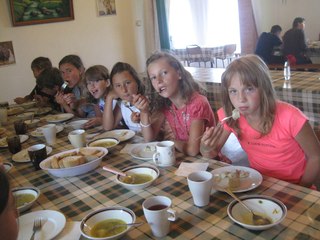 Дитячий центр відіграє велику роль у питанні гігієни дітей.Вони мають змогу покупатися,підстригтися,випрати свої речі,та при потребі,поборовши свій страх,відвідати стоматолога. Також центр забезпечує дітей здоровим  та корисним харчуванням, від якого діти ніколи не відмовляються!
Кімнати просторі, кожна з яких  має свою назву, обладнання, іграшки,матеріали для навчання та тренінгів.
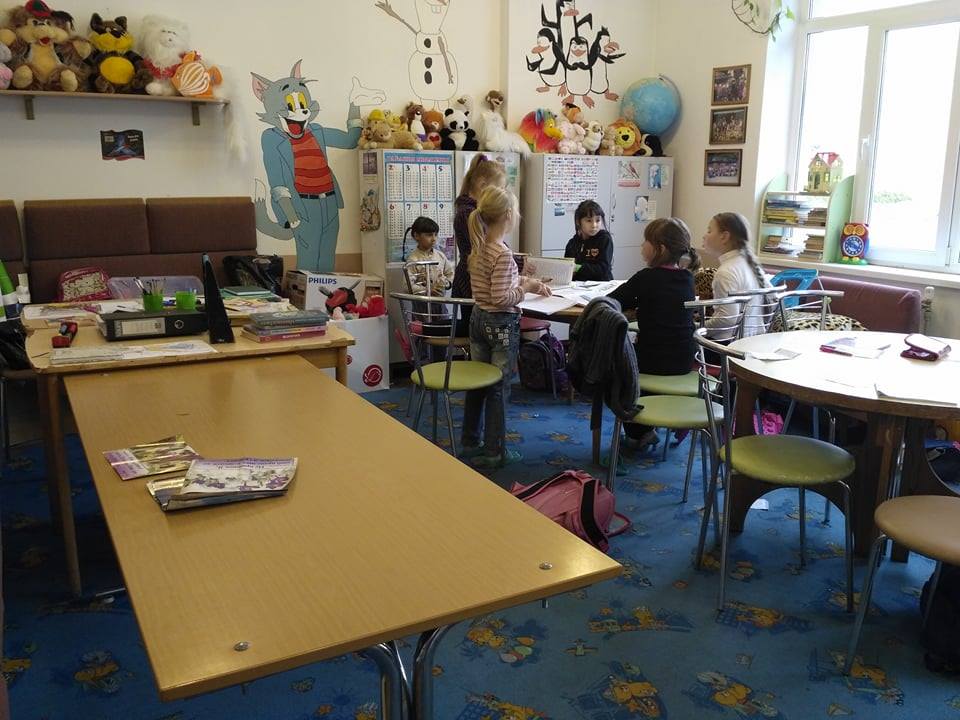 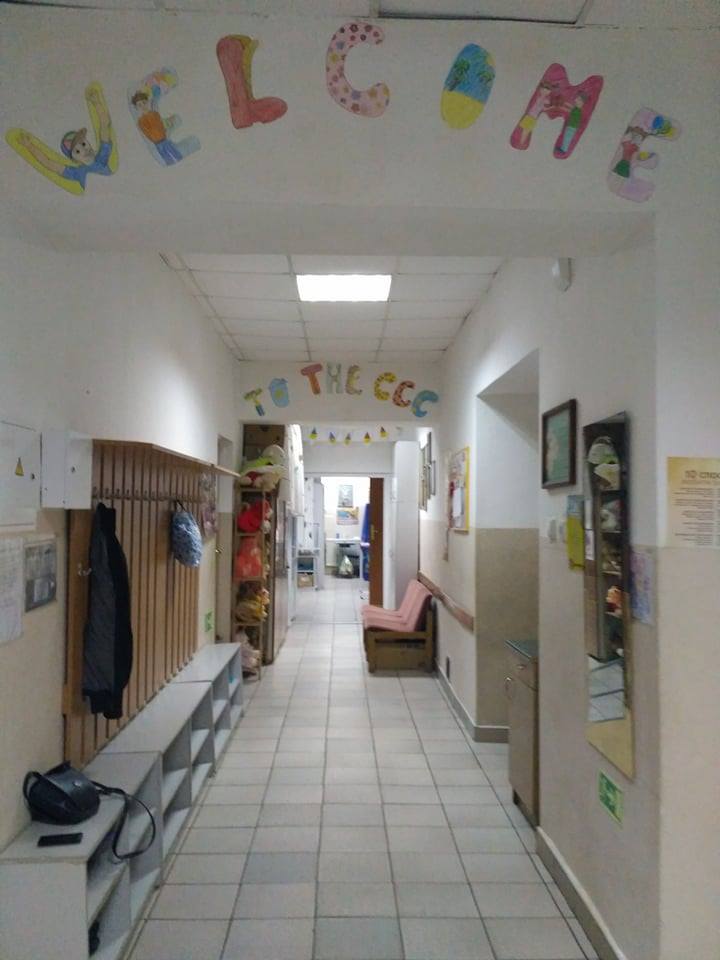 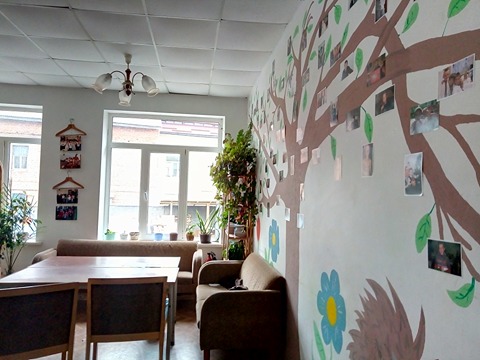 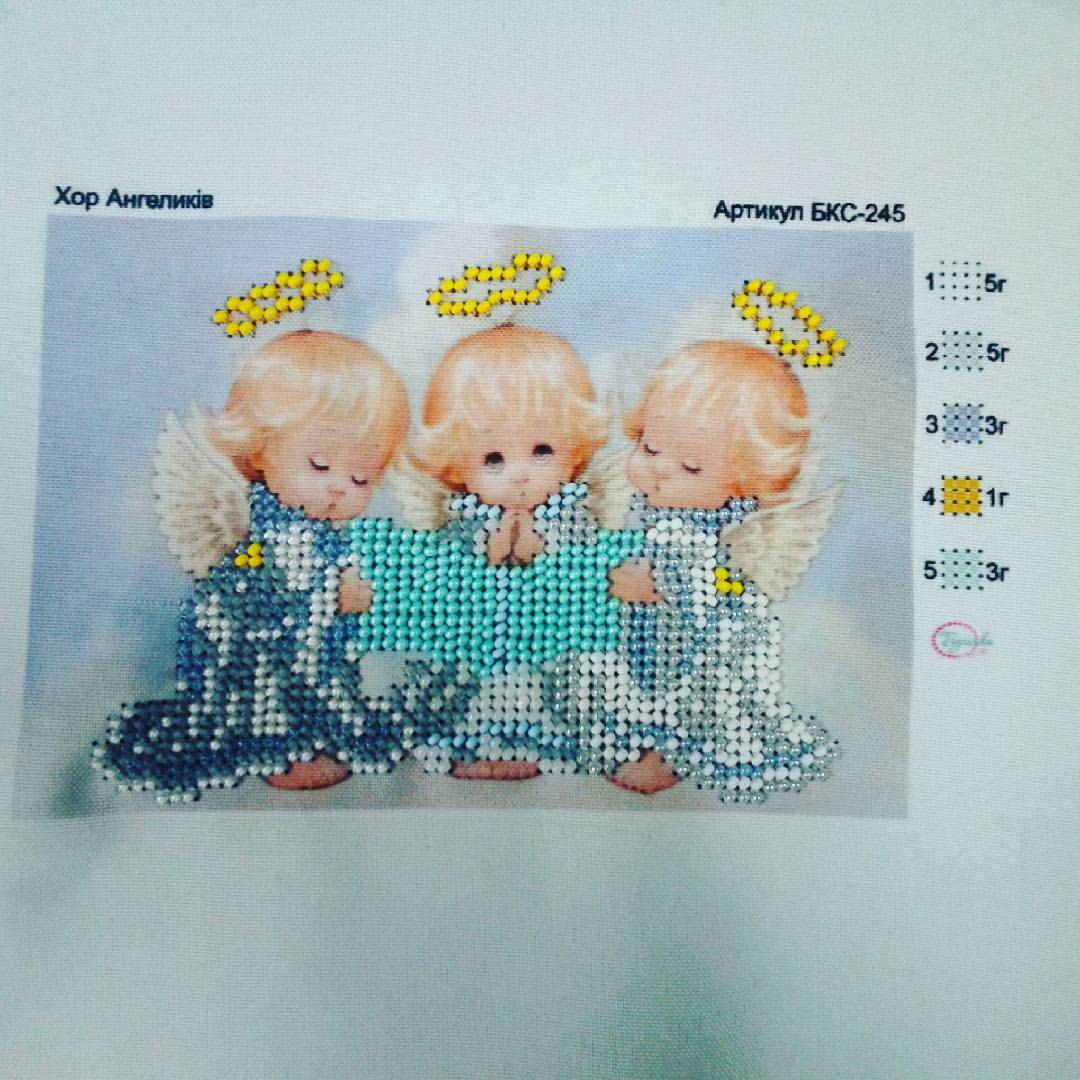 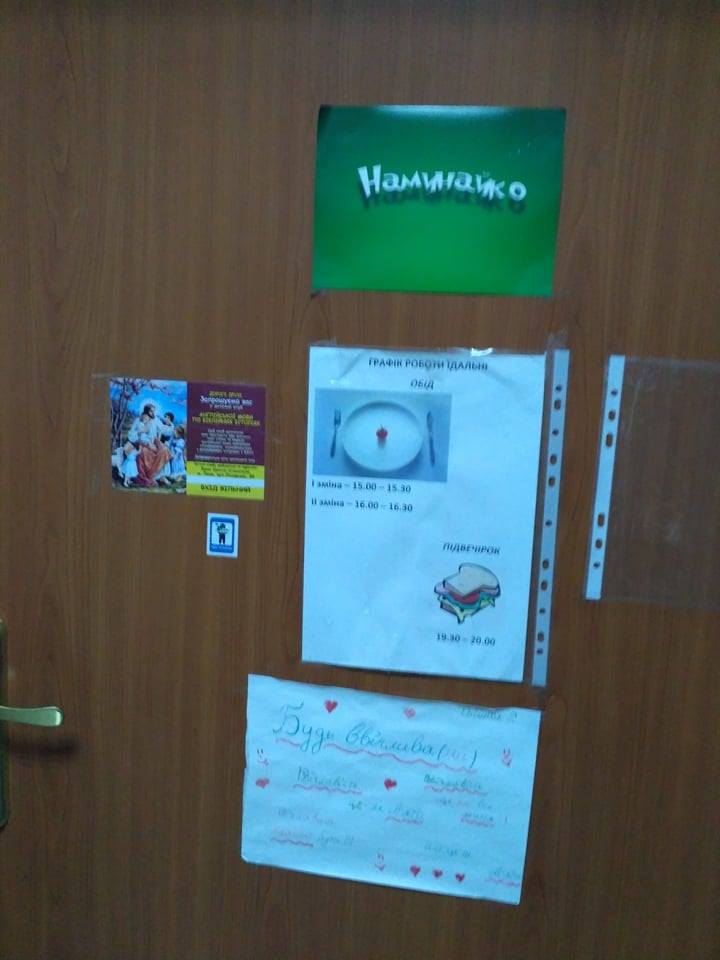 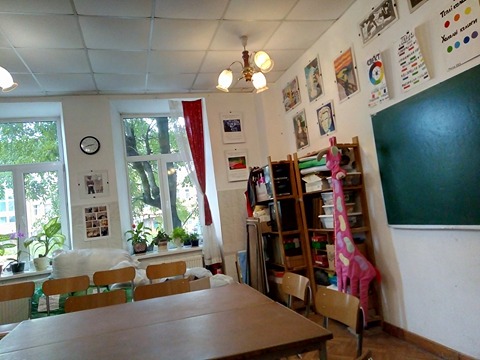 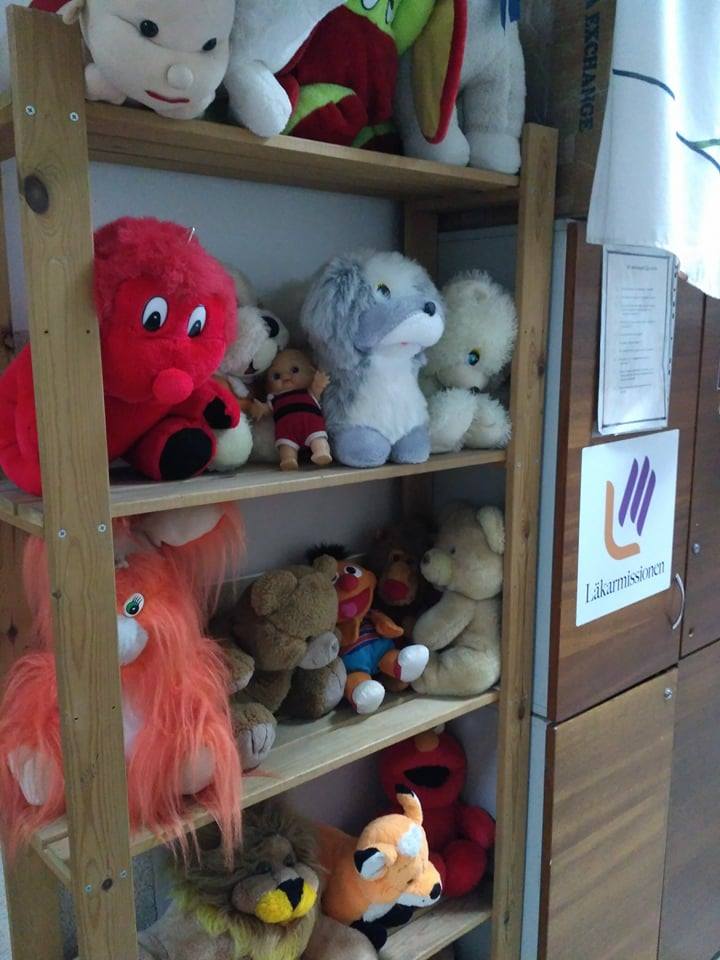 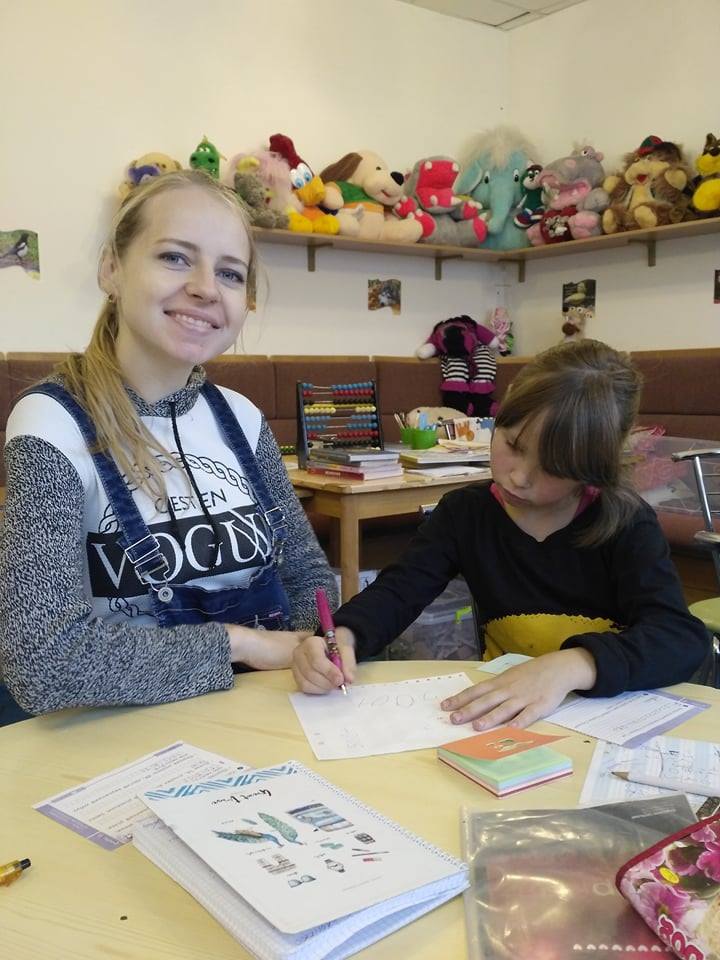 Виконання домашнього завдання з дітьми 1-4 класів. Доволі складний процес, оскільки до кожного учня потрібно було знайти індивідуальний підхід і прищепити бажання вчитися.
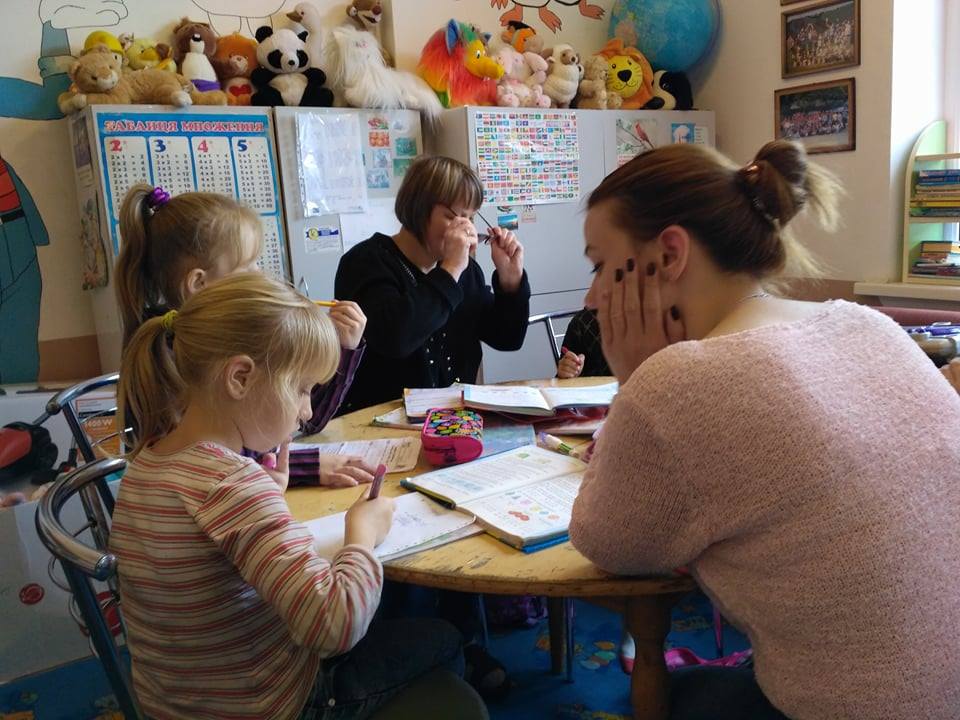 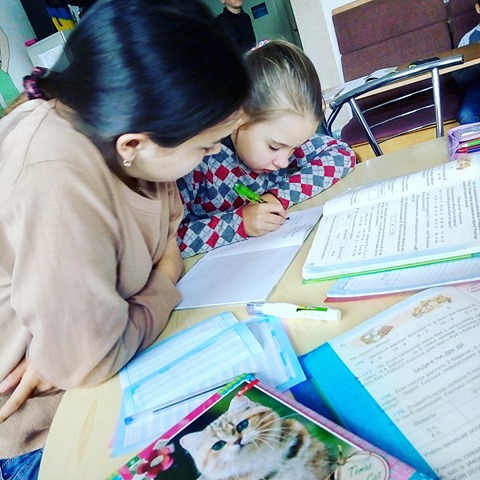 Кожна дитина має можливість самостійно вибрати чим їй займатись після виконання домашнього завдання)))))
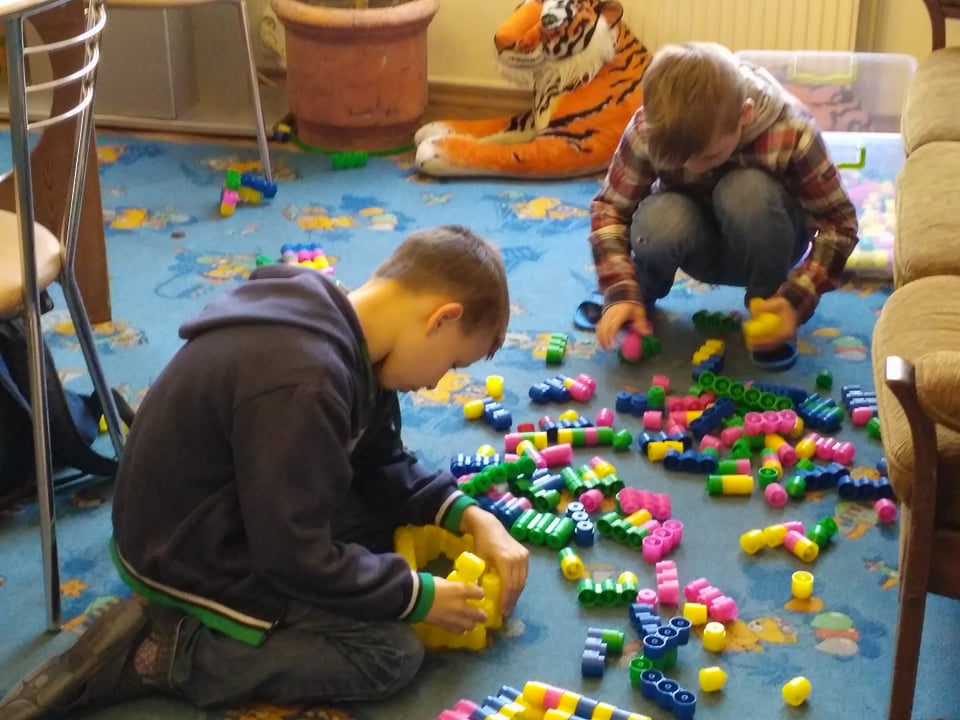 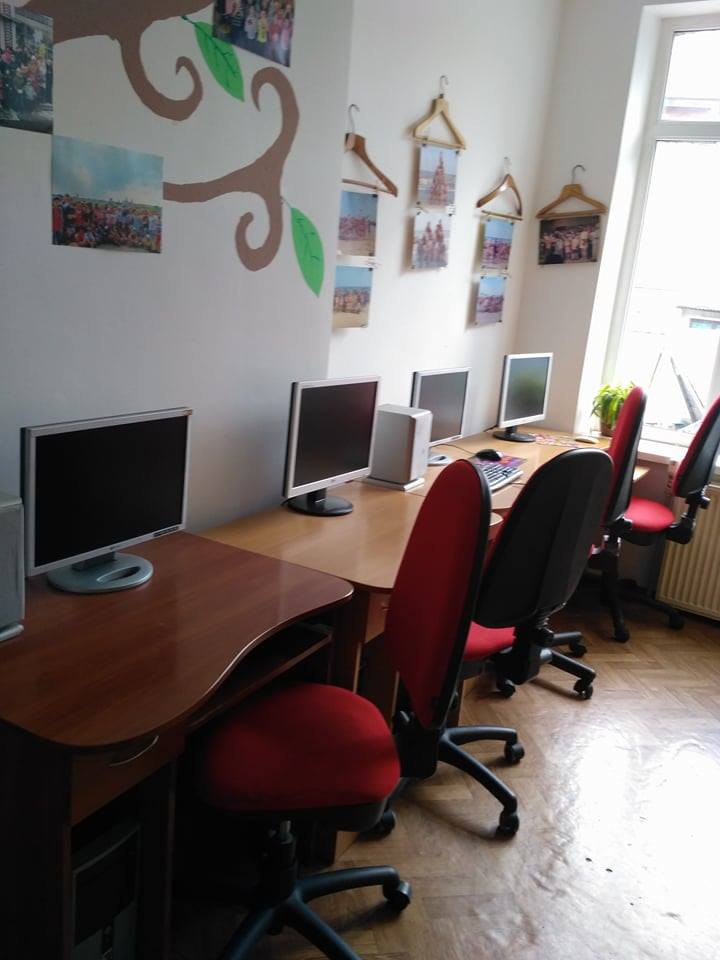 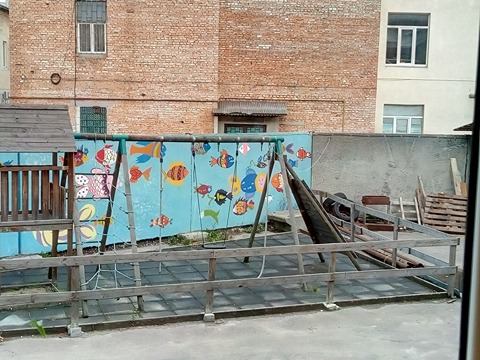 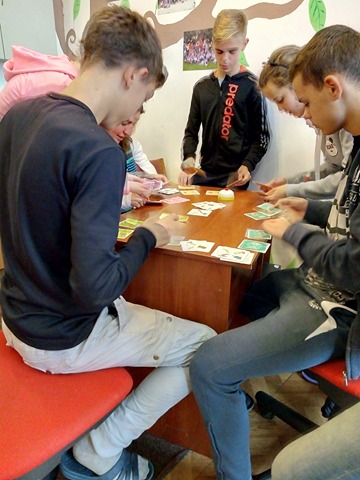 Проведення методик «Неіснуюча тварина», «Кінетичний малюнок сім*ї» , «методика Айзенка» змусили зацікавити навіть самих неслухняних учнів і тих які не мали бажання щось робити))))
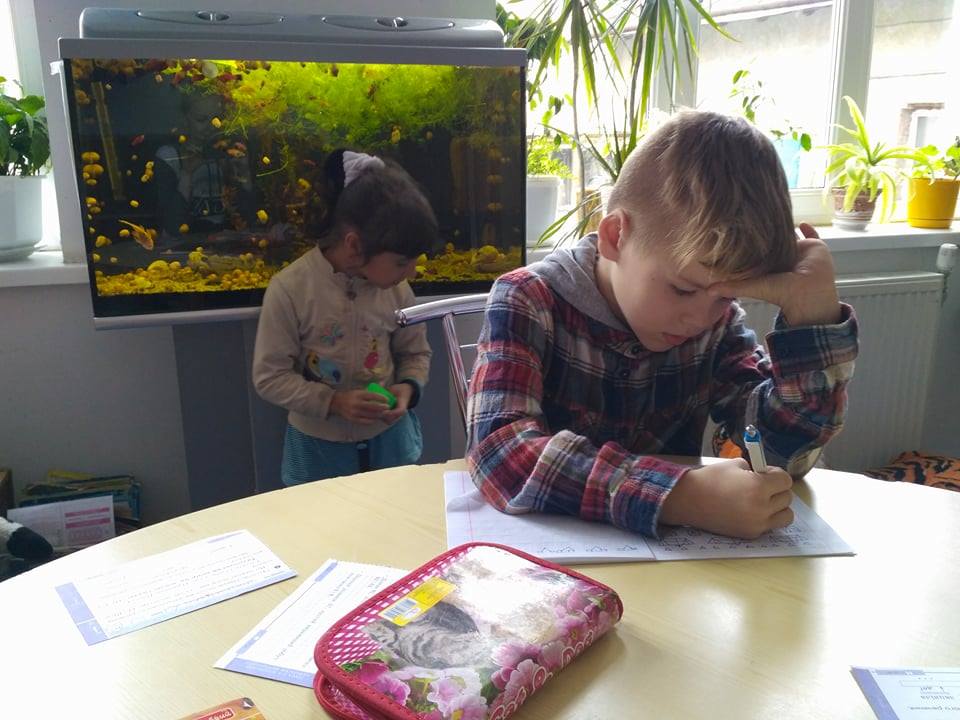 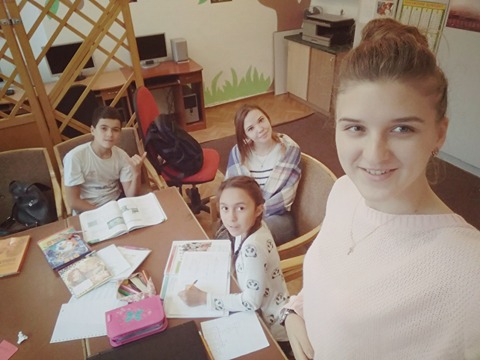 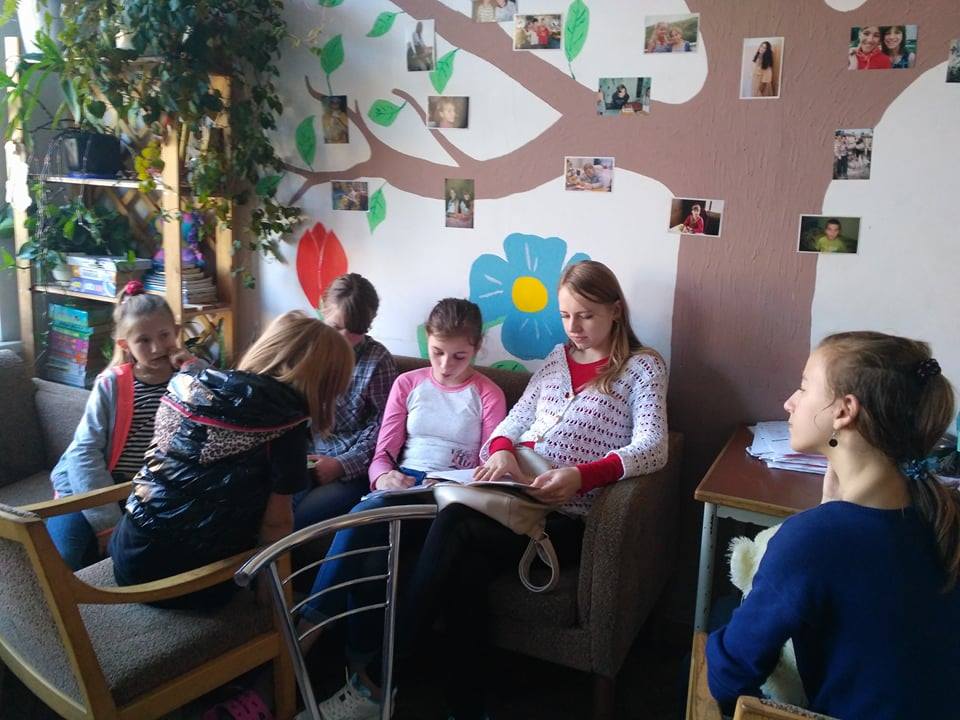 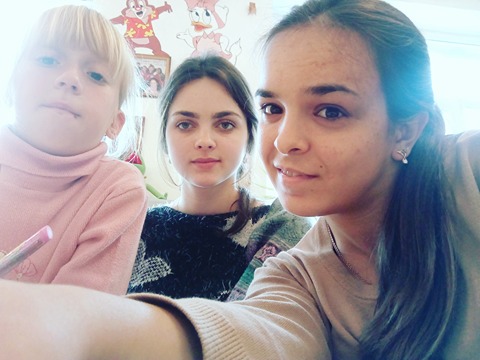 Ми мали можливість поспілкуватись на теми з дітьми , які є актуальними і потрібними для їх розвитку, як особистостей. А також налагодити взаємовідносини між учнями які мали конфлікти. Подолати сором*язливість, тривогу, та небажання йти на контакт.
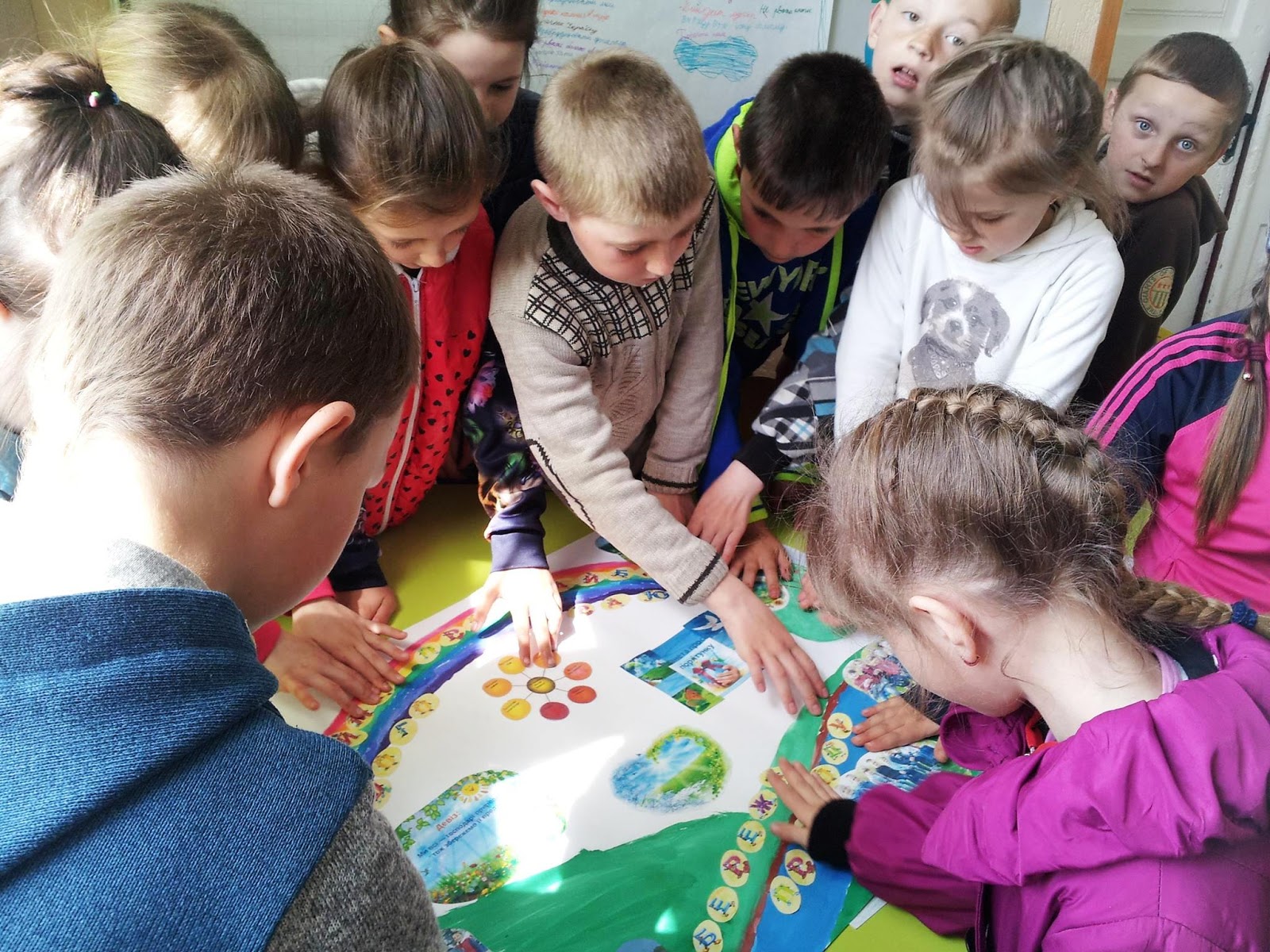 Провели бесіду з учнями «Курити чи ні?» Що є досить актуальним питанням серед учнів 3-8 класів.
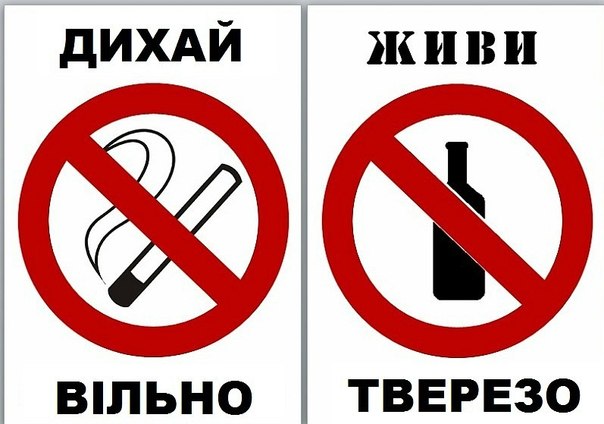 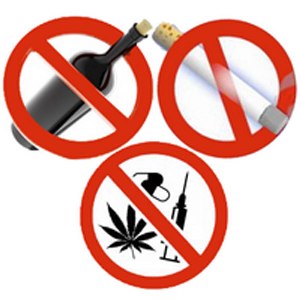 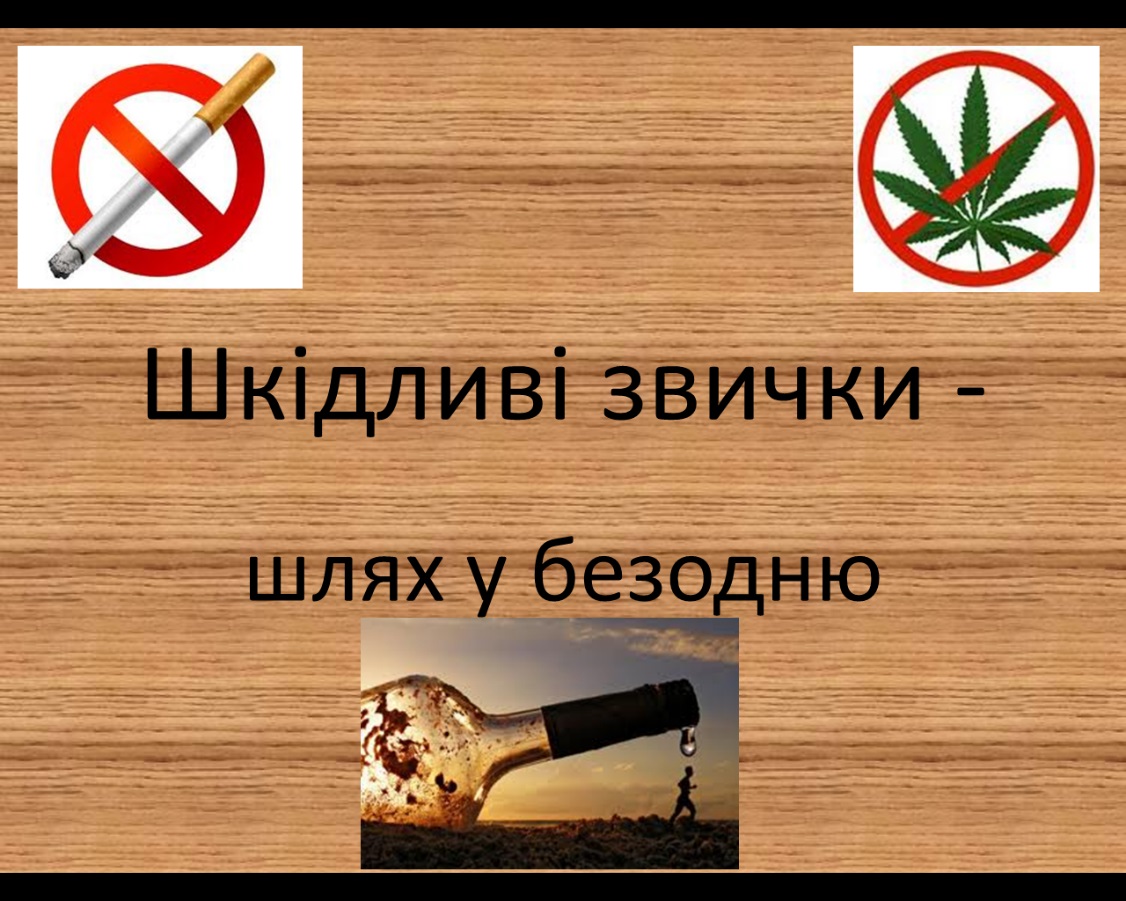 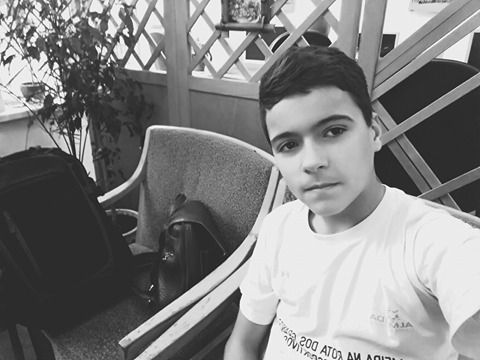 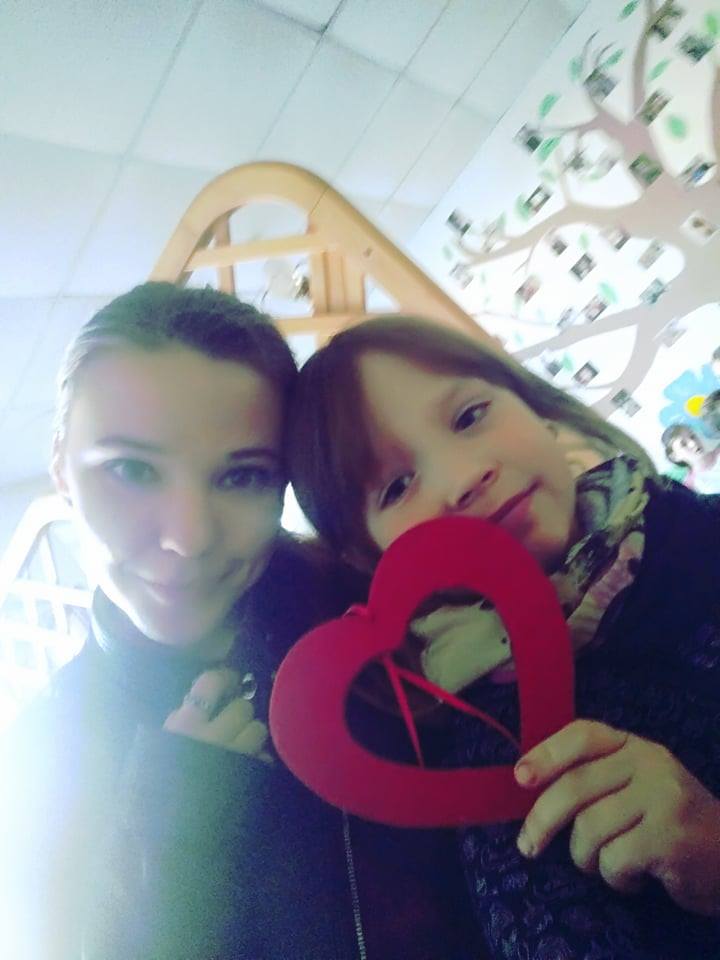 У дитячому центрі кожна дитина неповторна і потребує уваги з боку педагогів чи навіть нас практикантів.
Ми  доклали усі зусилля, щоб діти не відчували себе самотніми і непотрібними, які нажаль, обмежені батьківською увагою у зв*язку з певними обставинами. Тому дарували їм щастя, радість та завжди допомагали їм у всіх їхніх починаннях чи захопленнях)))
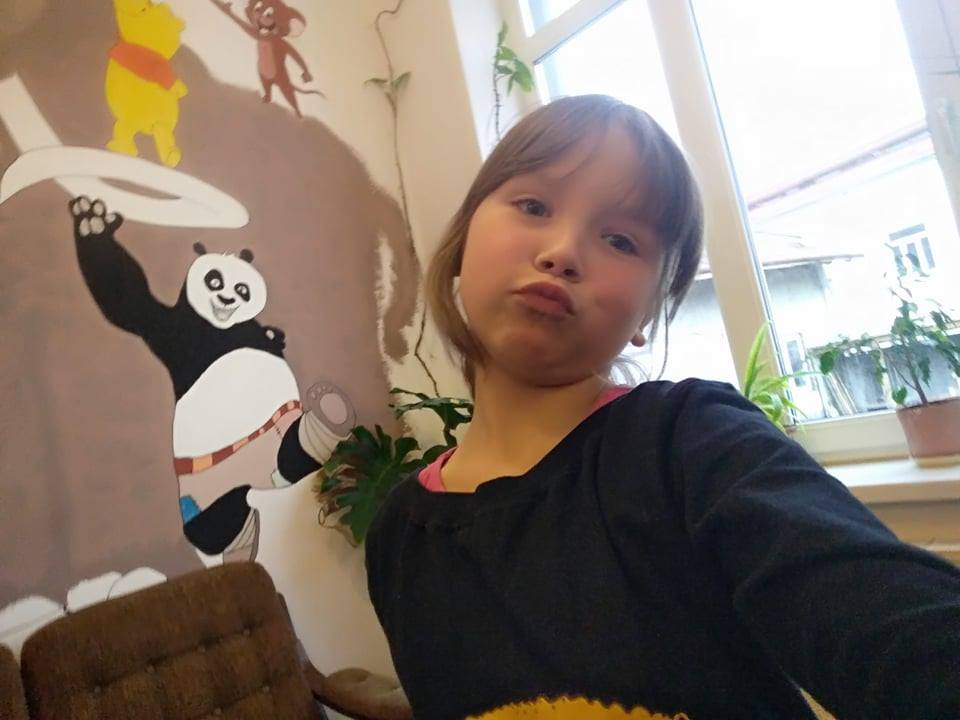 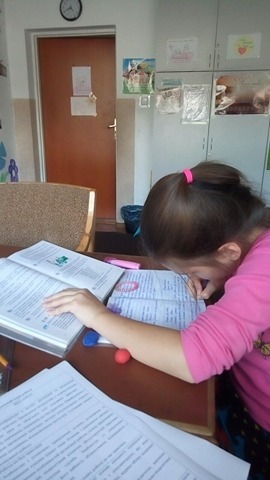 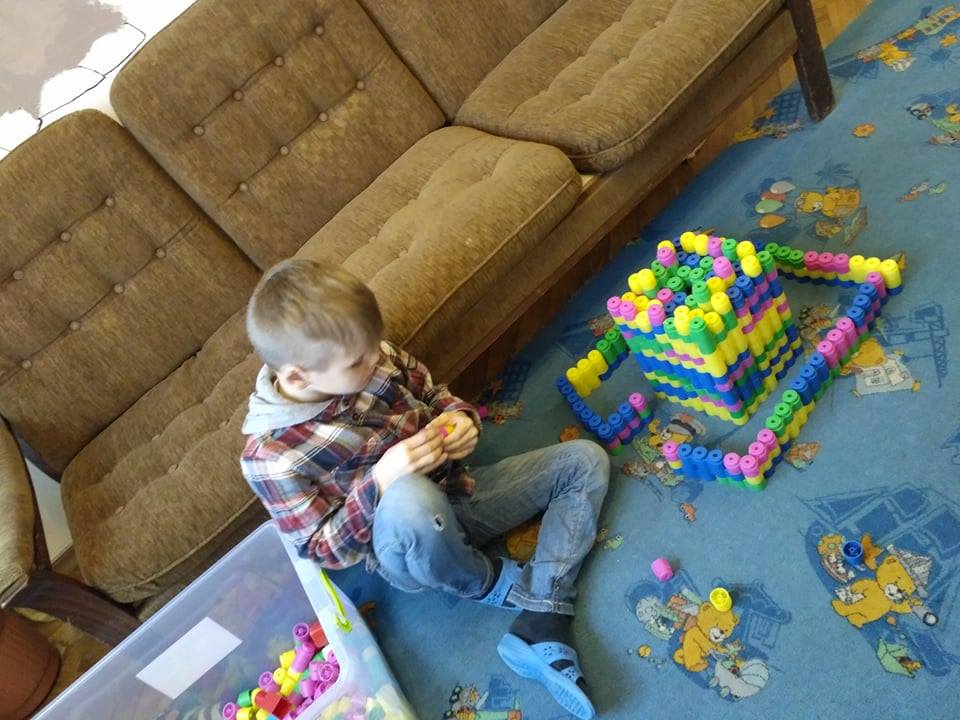 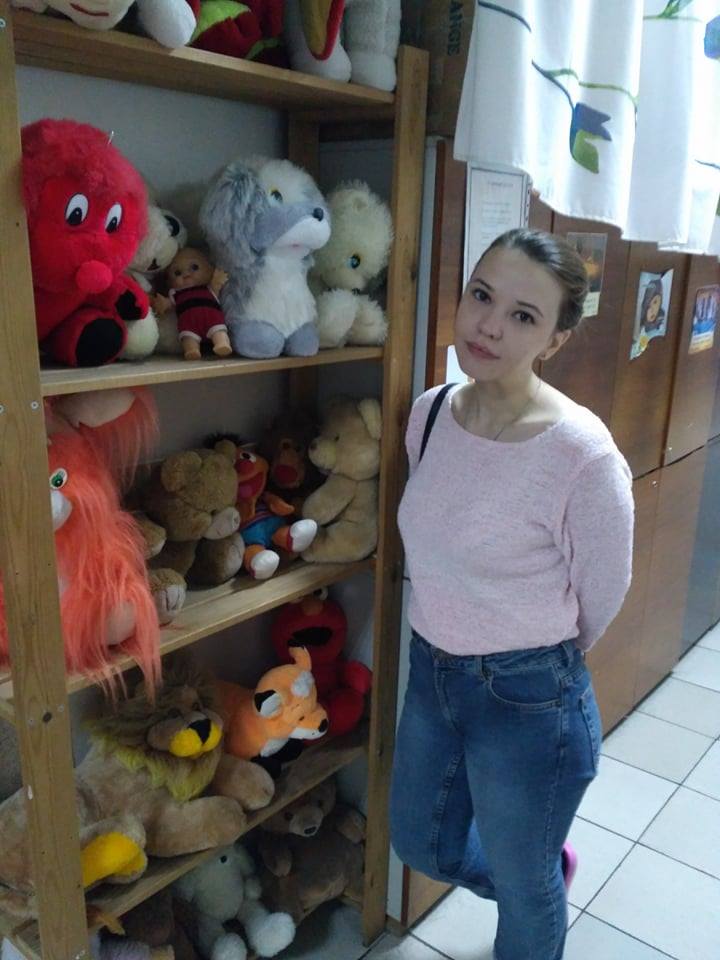 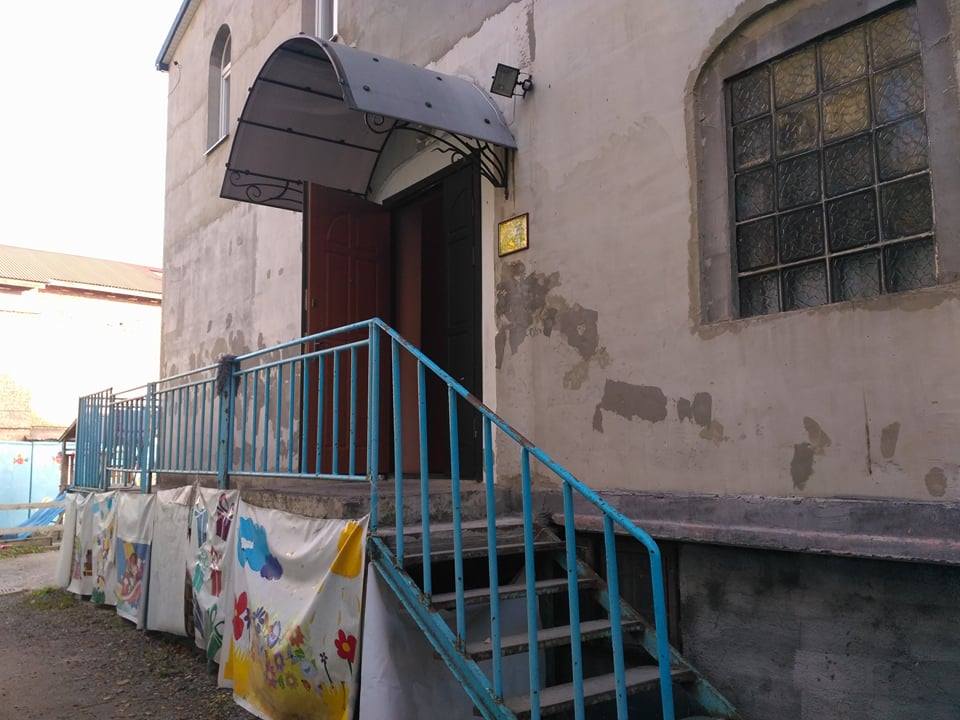 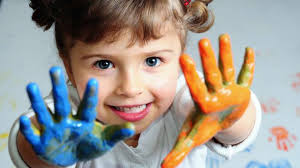 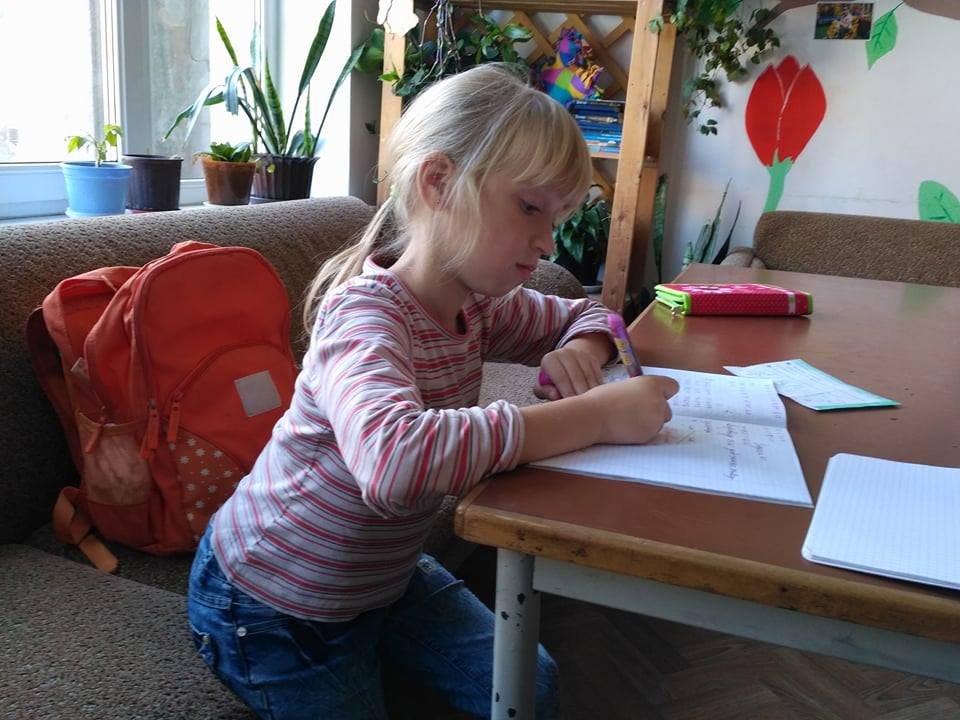 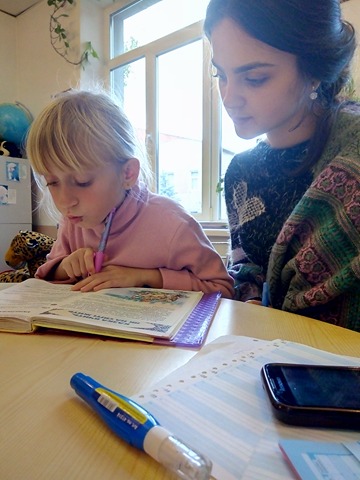 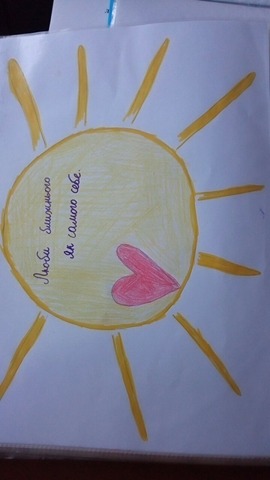 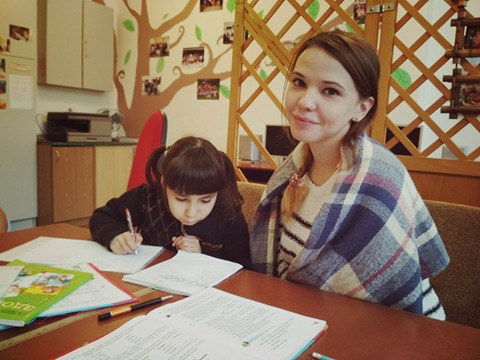 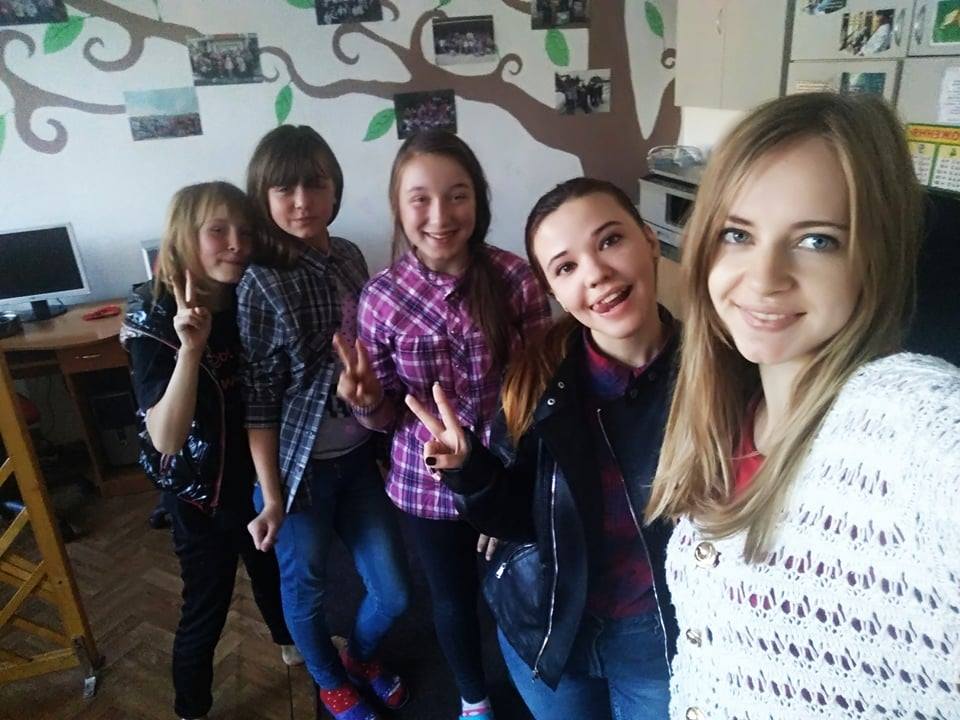 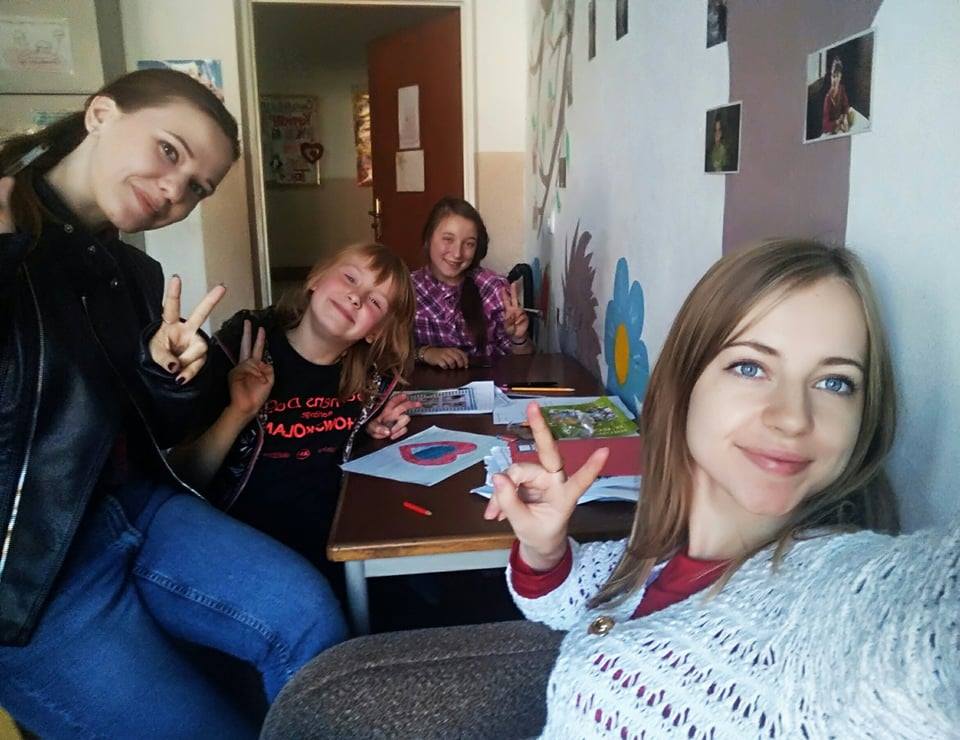 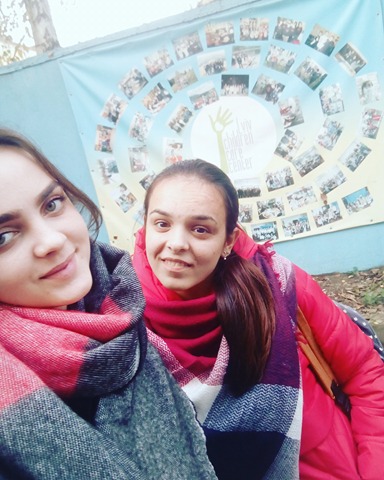 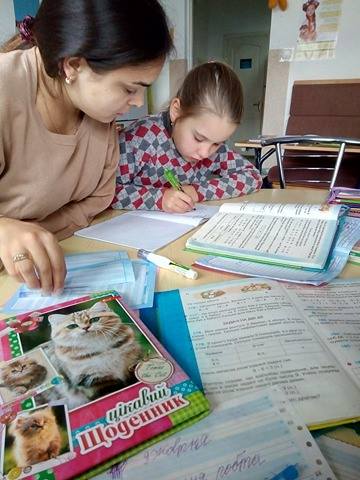 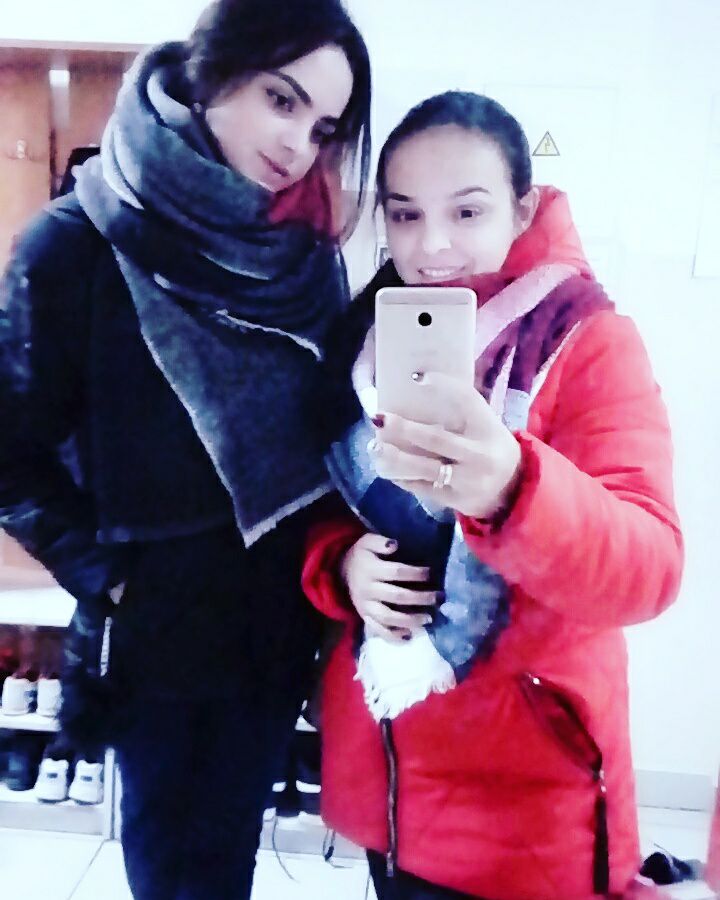 Дякую за увагу :)
Підготували студентки 
 групи ФПС-42 
Возняк Христина 
Чесак Орися
Сурдушкіна Наталія 
Садова Оля